Hexagonal Architecture
by Samuel Runggaldier & Peter Unterthurner
[Speaker Notes: Today my collegue Samuel and I want to talk about a style of system architecture that we have used successfully in a large project we developed in Konverto. Namely Hexagonal Architecture]
Content
How it came to be

Core concepts

Pro and Contra

How to implement it in an existing project

Code example
[Speaker Notes: This talk will cover a few points about hexagonal architecture: How it came to be, it‘s core concepts, Pro and Contra, How to implement it into existing projects and finally a Code example, shown by Samuel]
How it came to be
[Speaker Notes: Lets start with how hexagonal architecture came into existance]
3 Tier Architecture
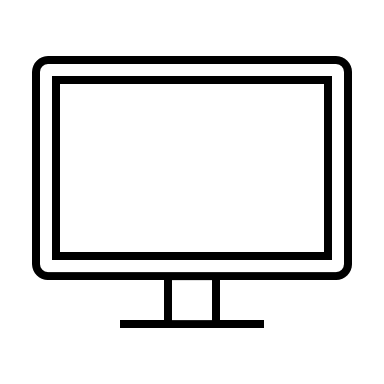 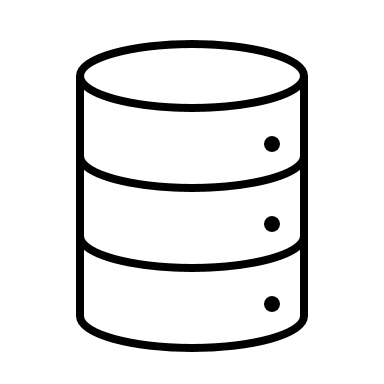 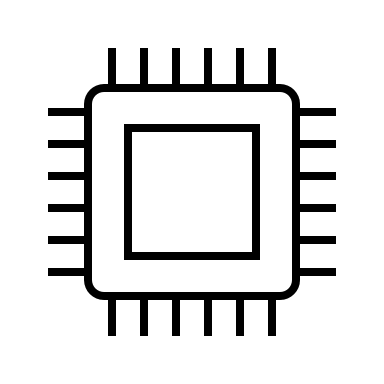 Logic Tier
Data Tier
Presentation Tier
[Speaker Notes: The most common type of software architecture and i guess most of you are familiar with, is the 3 tier architecture. It splits the application into three seperate layers: a presentation tier, which houses the UI to collect and display information to the user. A logic tier, which then processes the gathered information and the data tier which manages and stores the processed data]
Domain Driven Design: 4 Tier Architecture
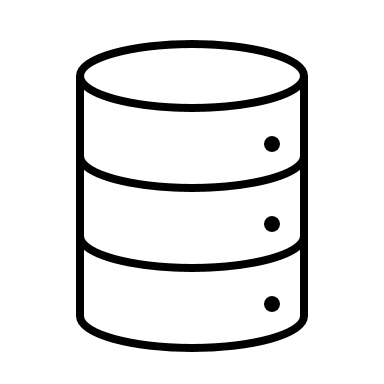 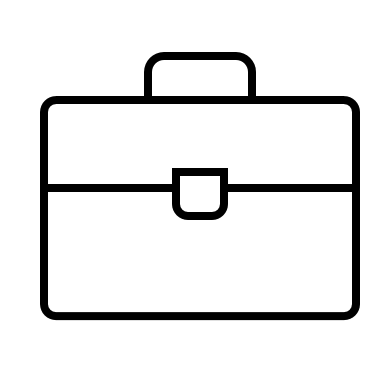 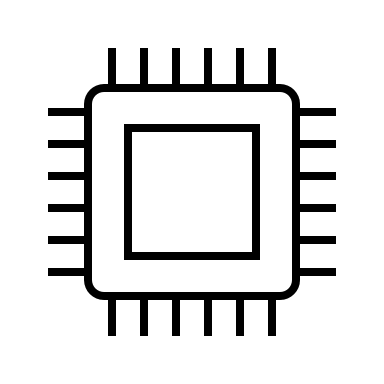 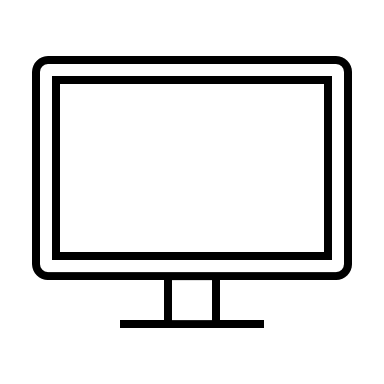 UI 
Tier
Application
Tier
Domain 
Tier
Infrastructure
 Tier
[Speaker Notes: Then in 2003, Eric Evans wrote a now famous book, called Domain Driven Design, a concept to bring software logic closer to processes and rules of its intended domain. He proposed among other things a 4 tier architecture, to contain the business logic in its own layer]
Benefit of Layered Architecture
[Speaker Notes: But why do we care about these architectures?]
Benefit of Layered Architecture
Separation of concerns
[Speaker Notes: The biggest benefit is the separation of concerns. Each tier is only responsible for its specific functionality. This enhances modularity, maintainability, and scalability and independent development of the application]
Benefit of Layered Architecture
Separation of concerns

BUT
[Speaker Notes: However, there is still a risk left even using layered architectures.]
Benefit of Layered Architecture
Separation of concerns

BUT

No built-in mechanism to detect logic leaks between layers
[Speaker Notes: Because there is no built-in mechanism to detect logic leaks between layers. And often it is just a matter of time until one finds traces of infrastructure concerns in the business logic, or parts of business logic mixed in the frontend]
Hexagonal Architecture
Alistair Cockburn, 2005
Source: https://de.wikipedia.org/wiki/Alistair_Cockburn#/media/Datei:Alistair_Cockburn_(2007).jpg
[Speaker Notes: In 2005 Alistair Cockburn recognized the problem and tried to find a fitting solution]
Hexagonal Architecture
Alistair Cockburn, 2005

UI and databases are interchangable external actors
Source: https://de.wikipedia.org/wiki/Alistair_Cockburn#/media/Datei:Alistair_Cockburn_(2007).jpg
[Speaker Notes: He saw the UI and databases both as external actors, blind to the internals of the business logic. And that they could be exchanged with any similar component, without the businesslogic needing to change]
Hexagonal Architecture
Alistair Cockburn, 2005

UI and databases are interchangable external actors

Application agnostic to the outside
Source: https://de.wikipedia.org/wiki/Alistair_Cockburn#/media/Datei:Alistair_Cockburn_(2007).jpg
[Speaker Notes: To achieve this, the application must be completely agnostic to the outside]
Hexagonal Architecture
Alistair Cockburn, 2005

UI and databases are interchangable external actors

Application agnostic to the outside

Ports & Adapters
Source: https://de.wikipedia.org/wiki/Alistair_Cockburn#/media/Datei:Alistair_Cockburn_(2007).jpg
[Speaker Notes: His solution to this task was to use Ports & Adapters to avoid logic leaks between layers]
Core Concepts
[Speaker Notes: So let us see how it works in detail]
Application
[Speaker Notes: This is the center of our architecture, the application, symbolized by a hexagon. What is the secret meaning behind the hexagon? There is none. Cockburn just chose a form that would give the people doing the drawing enough room to insert ports and adapters without being constraint by a one-dimensional layered drwaing]
Application
Domain
[Speaker Notes: And because hexagonal architecture works so well with domain driven design lets also add a layer for our business domain. Around the hexagon is the „outside“, all the external actors we heard from before, to whom the works of the inside are hidden. Analog to the inside-outside asymmetry exists a left-right asymmetry]
DRIVING SIDE
Application
Domain
[Speaker Notes: On the left side we have the so called Driving side. This is the side responsible for the application to act]
DRIVING SIDE
User Interface
Application
Domain
[Speaker Notes: This is the side containing the User Interface]
DRIVING SIDE
User Interface
Application
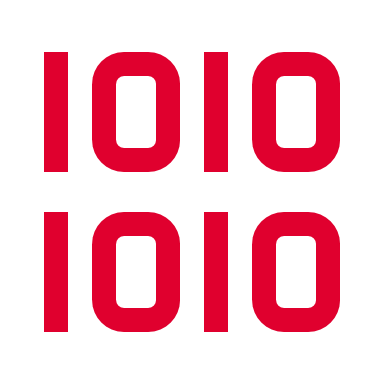 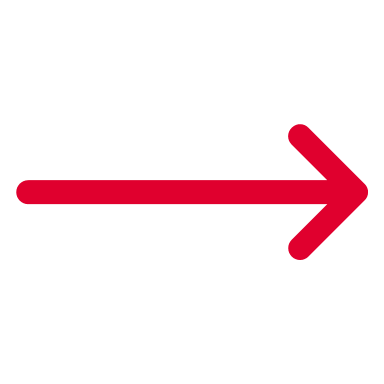 Domain
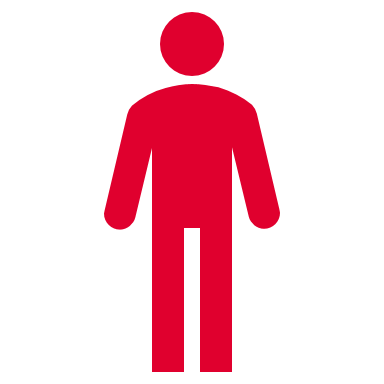 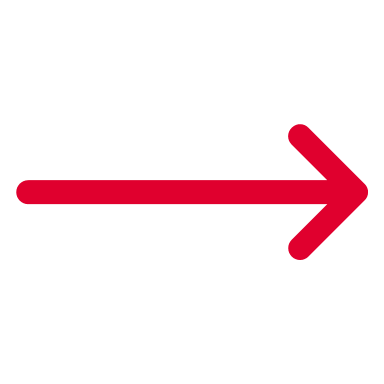 [Speaker Notes: With user input, an API call from another application we can make the application do something]
DRIVING SIDE
DRIVEN SIDE
User Interface
Application
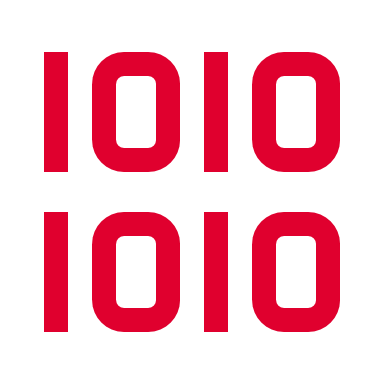 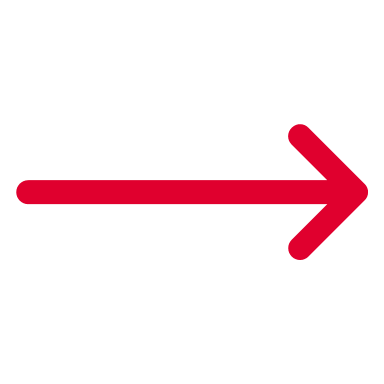 Domain
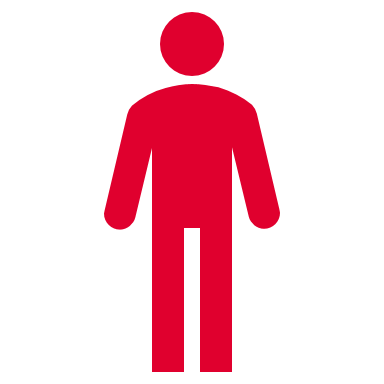 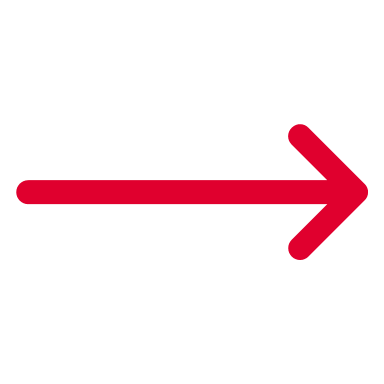 [Speaker Notes: On the right side is the driven side. This side reacts when triggered by the application]
DRIVING SIDE
DRIVEN SIDE
User Interface
Infrastructure
Application
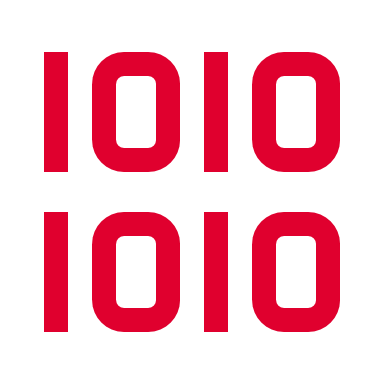 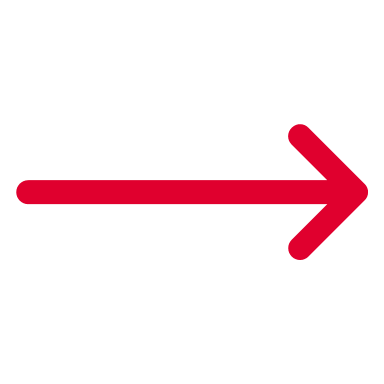 Domain
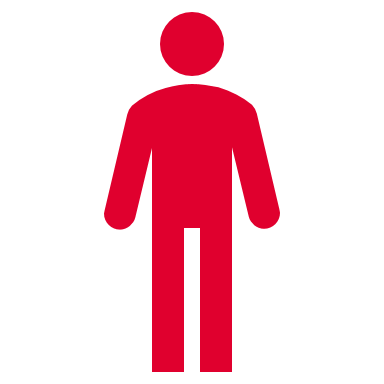 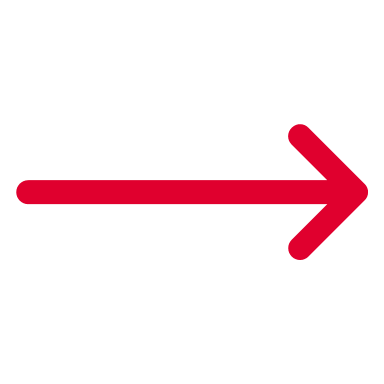 [Speaker Notes: This is the side where we find all our infrastructure]
DRIVING SIDE
DRIVEN SIDE
User Interface
Infrastructure
Application
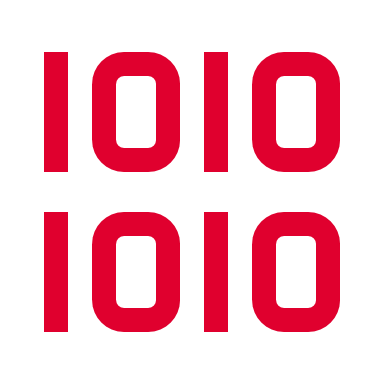 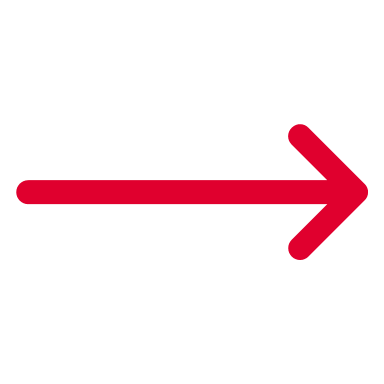 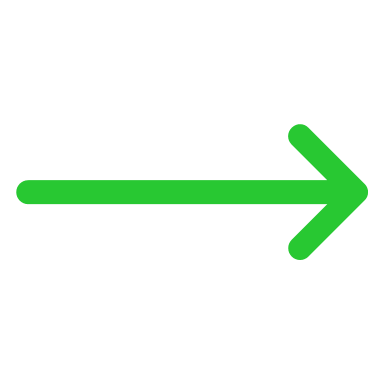 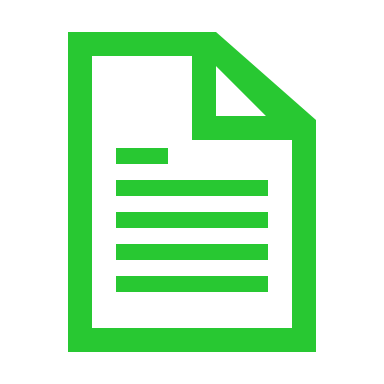 Domain
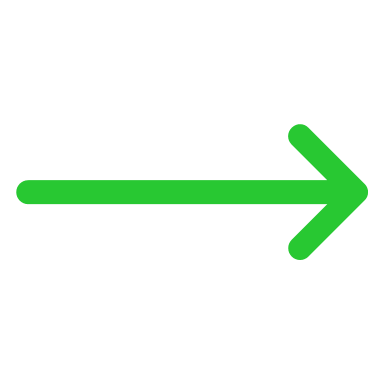 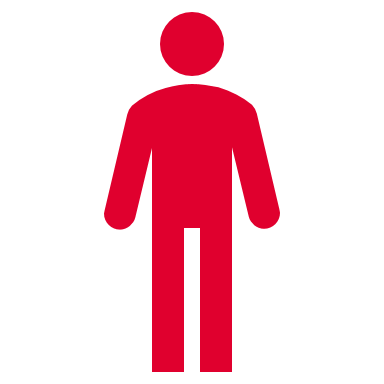 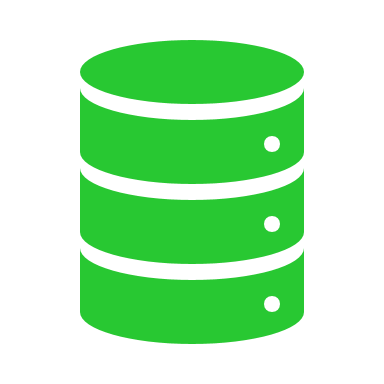 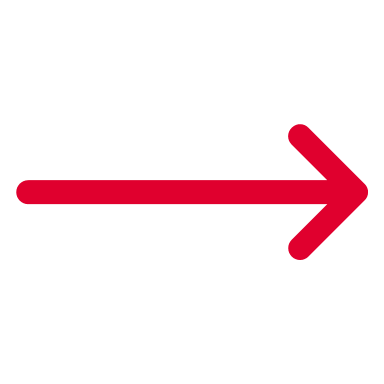 [Speaker Notes: And has access to databases, files, ecc. 
The application itself wants to be agnostic to these external actors and is not concerned from who it gets a request or how the data is fetched or stored. But we still need a way to communicate with the outside]
DRIVING SIDE
DRIVEN SIDE
User Interface
Infrastructure
Application
Port
Port
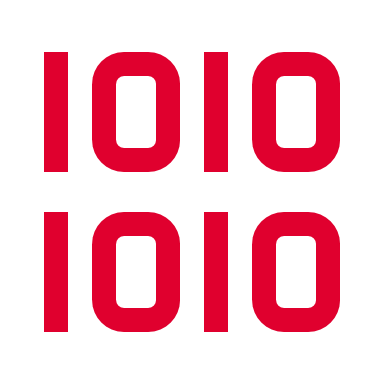 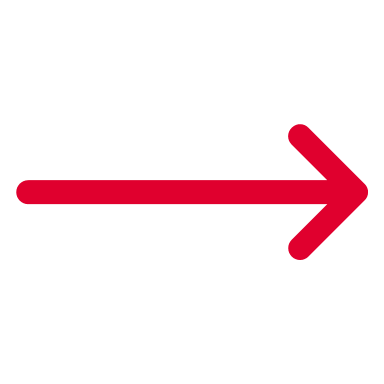 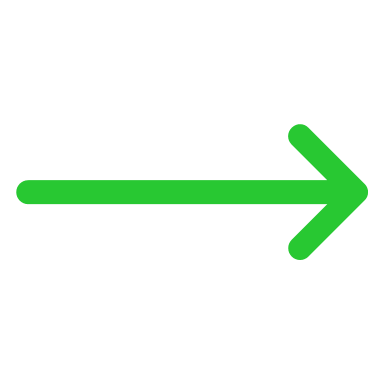 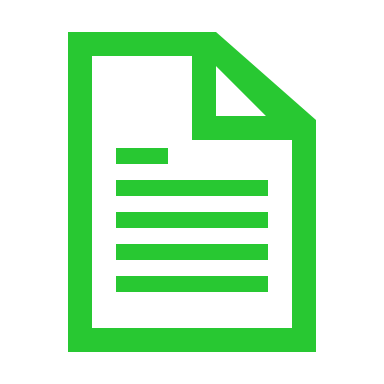 Domain
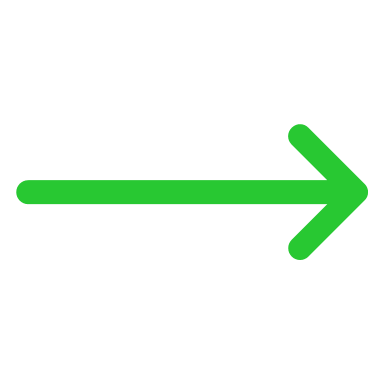 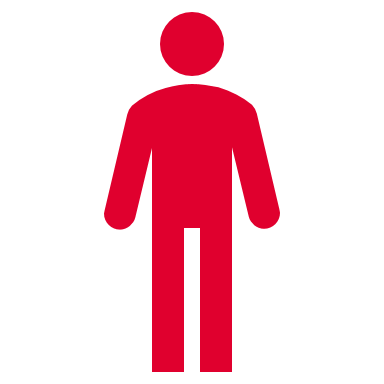 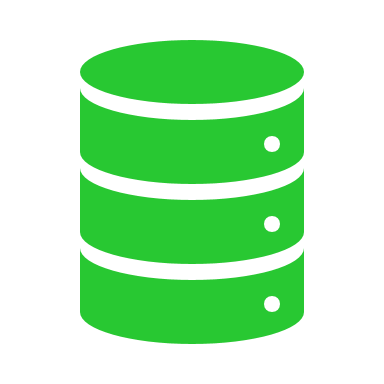 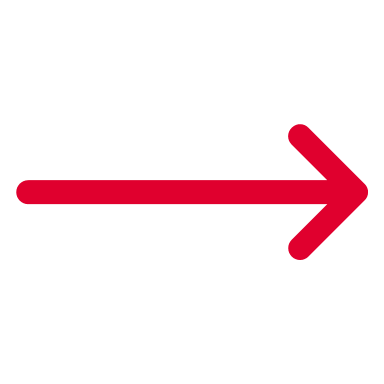 [Speaker Notes: And this communication is done via ports]
Ports
Source: https://de.wikipedia.org/wiki/Steckdose#/media/Datei:SEV_1011_Typ_25_Steckdose.jpg
[Speaker Notes: So what are ports]
Ports
Technology-agnostic
Source: https://de.wikipedia.org/wiki/Steckdose#/media/Datei:SEV_1011_Typ_25_Steckdose.jpg
[Speaker Notes: A port is a technology-agnostic entrypoint into the application]
Ports
Technology-agnostic

Defines interface for communication with the application
Source: https://de.wikipedia.org/wiki/Steckdose#/media/Datei:SEV_1011_Typ_25_Steckdose.jpg
[Speaker Notes: it defines the interface on how outside foreign actors can communicate with the Application, regardless of who or what will implement said interface. 
Here on the left we see a swiss socket. And we see that it defines exactly the kind of plug that is needed to connect to it, without caring what device wants to plug in]
Ports
Technology-agnostic

Defines interface for communication with the application

Dependency Inversion
Source: https://de.wikipedia.org/wiki/Steckdose#/media/Datei:SEV_1011_Typ_25_Steckdose.jpg
[Speaker Notes: In software terms this is called dependency inversion and is one of the SOLID principles]
Ports
Technology-agnostic

Defines interface for communication with the application

Dependency Inversion

Driving Ports (Inbound)  & Driven Ports (Outbound)
Source: https://de.wikipedia.org/wiki/Steckdose#/media/Datei:SEV_1011_Typ_25_Steckdose.jpg
[Speaker Notes: In hexagonal architecture we differentiate between Driving Ports and Driven Ports depending on which side they are on]
Driving Ports: UseCase
Source: https://de.wikipedia.org/wiki/Steckdose#/media/Datei:SEV_1011_Typ_25_Steckdose.jpg
[Speaker Notes: Driving ports, the ports causing the application to act, need a special mention here. They are called UseCases and ideally have certain characteristics]
Driving Ports: UseCase
One Objective
Source: https://de.wikipedia.org/wiki/Steckdose#/media/Datei:SEV_1011_Typ_25_Steckdose.jpg
[Speaker Notes: They should have one single objective they want to achieve]
Driving Ports: UseCase
One Objective

One Method
Source: https://de.wikipedia.org/wiki/Steckdose#/media/Datei:SEV_1011_Typ_25_Steckdose.jpg
[Speaker Notes: And building on this they should have only one method that gets called]
Driving Ports: UseCase
One Objective

One Method

One Actor
Source: https://de.wikipedia.org/wiki/Steckdose#/media/Datei:SEV_1011_Typ_25_Steckdose.jpg
[Speaker Notes: And it should do so for one single actor. In many ways UseCases are similar to user stories, for example: As a user, i want to get all banking records of today such that i can review my spendings]
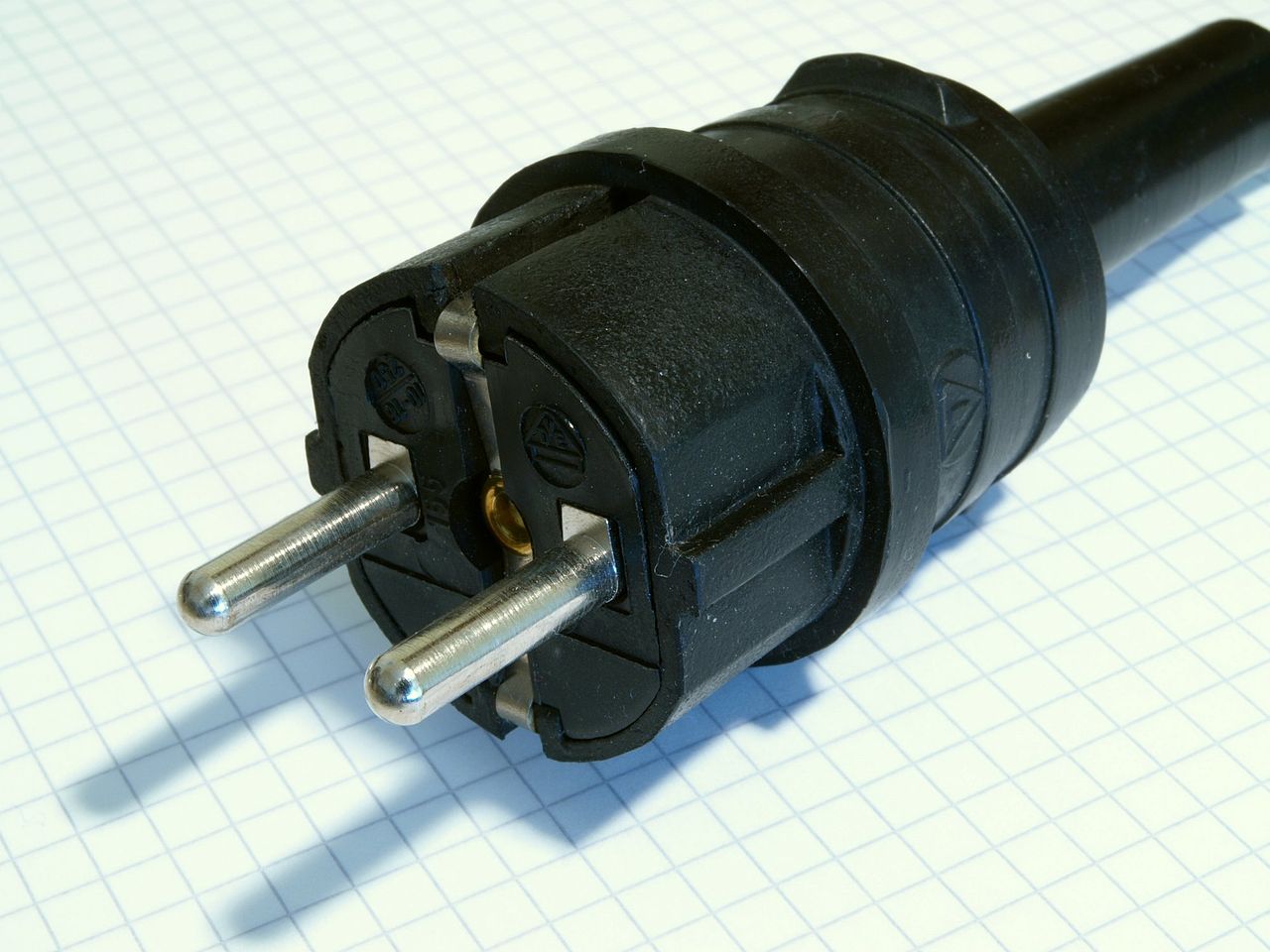 Source: https://de.wikipedia.org/wiki/Schuko#/media/Datei:Schuko_standard.jpg
[Speaker Notes: If we think back of the swiss socket. We now have a device we want to plug in. But it looks like this. What do we do?]
Adapter
Source: https://de.wikipedia.org/wiki/Reisestecker#/media/Datei:72500_Reise-Stecker_komplett_D_RGB.jpg
[Speaker Notes: We need an adapter]
Adapter
Concrete details
Source: https://de.wikipedia.org/wiki/Reisestecker#/media/Datei:72500_Reise-Stecker_komplett_D_RGB.jpg
[Speaker Notes: An adapter contains the concrete details on how to access the port. In software this could be a REST Controller for driving ports or for driven ports a implementation of how to communicate with a SQL database]
Adapter
Concrete details

Conversion Layer
Source: https://de.wikipedia.org/wiki/Reisestecker#/media/Datei:72500_Reise-Stecker_komplett_D_RGB.jpg
[Speaker Notes: It also acts to translate whatever information flows through it to the form that the Port dictates.]
Adapter
Concrete details

Conversion Layer

Exchangable
Source: https://de.wikipedia.org/wiki/Reisestecker#/media/Datei:72500_Reise-Stecker_komplett_D_RGB.jpg
[Speaker Notes: And finally it is interchangable with any other adapter that fits the specifications given by the port. So a REST Controller could be swapped with a Scheduler without any changes to the business logic as long as the Ports are satisfied]
DRIVING SIDE
DRIVEN SIDE
User Interface
Infrastructure
Application
Port
Port
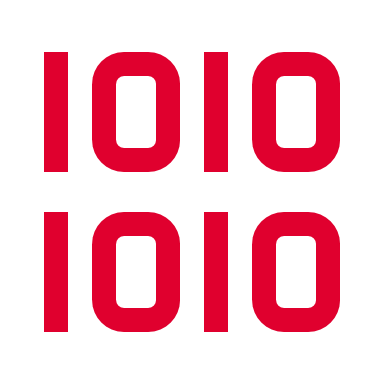 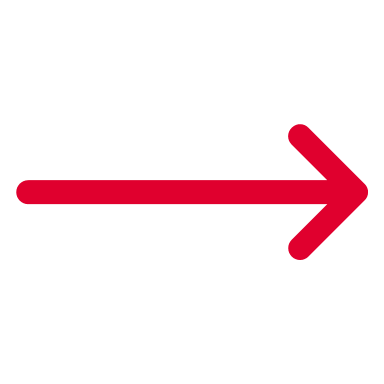 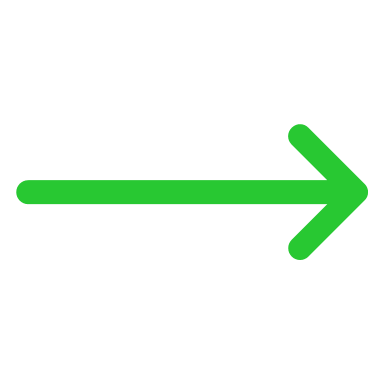 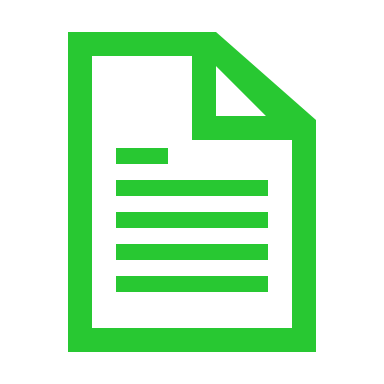 Domain
Adapter
Adapter
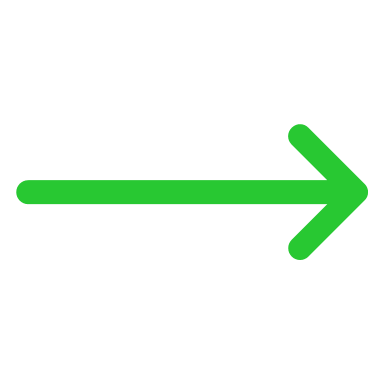 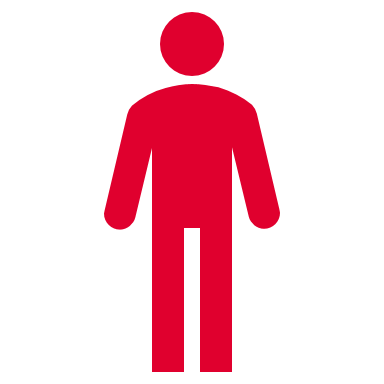 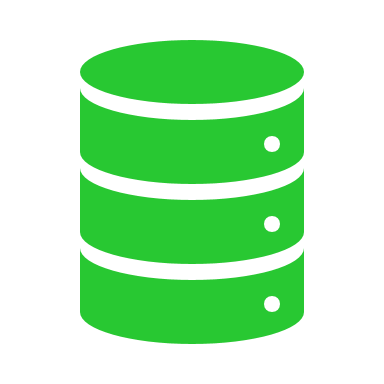 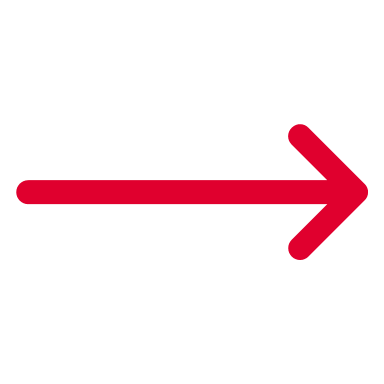 Adapter
Adapter
[Speaker Notes: So lets install the adapters in our hexagon]
DRIVING SIDE
DRIVEN SIDE
User Interface
Infrastructure
Application
Port
Port
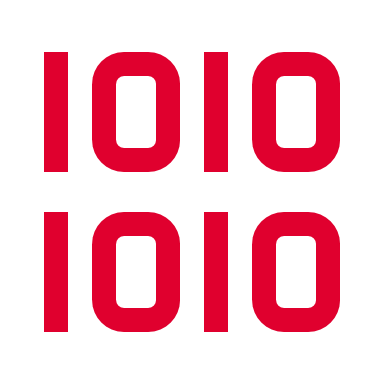 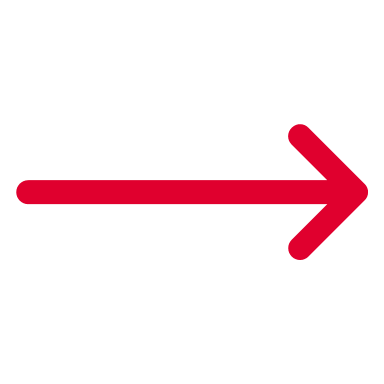 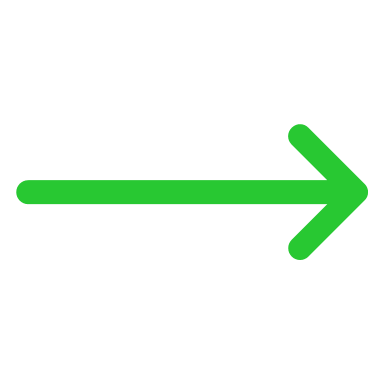 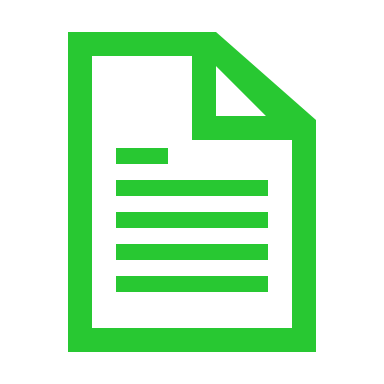 Domain
Adapter
Adapter
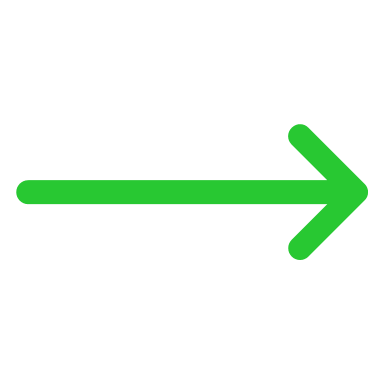 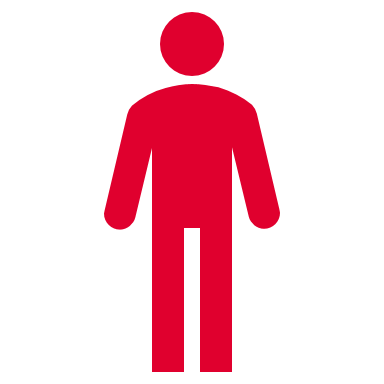 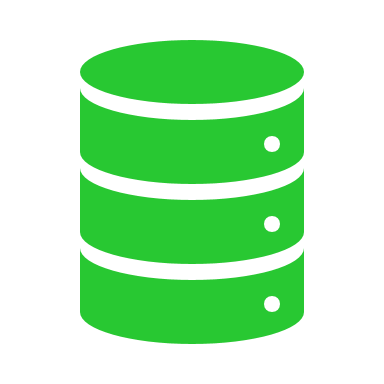 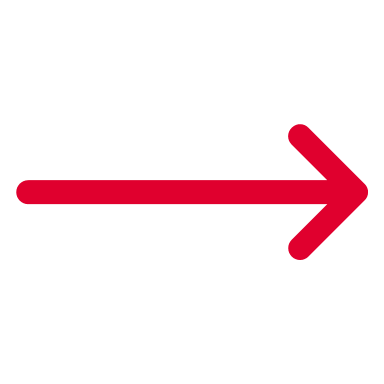 Adapter
Adapter
Implements
Uses
[Speaker Notes: From left to right, we can see that the driving adapters use the driving ports, for example a REST Controller calling a UseCase Interface]
DRIVING SIDE
DRIVEN SIDE
User Interface
Infrastructure
Application
Port
Port
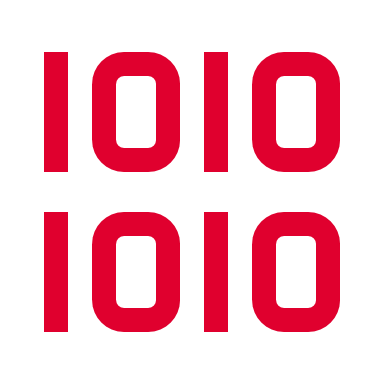 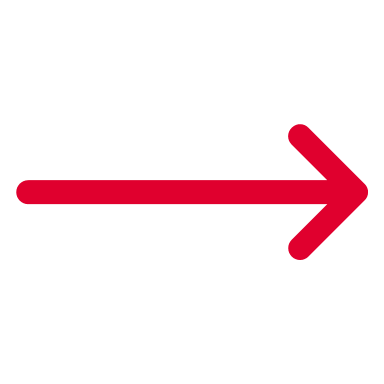 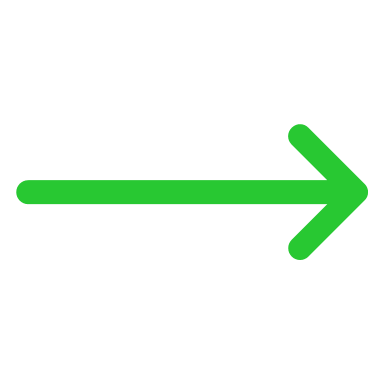 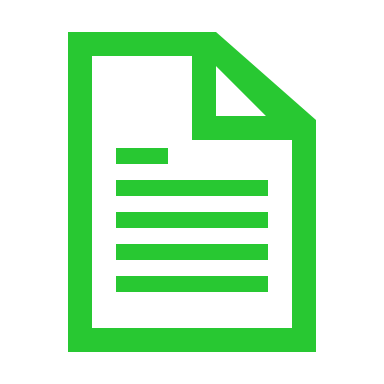 Domain
Adapter
Adapter
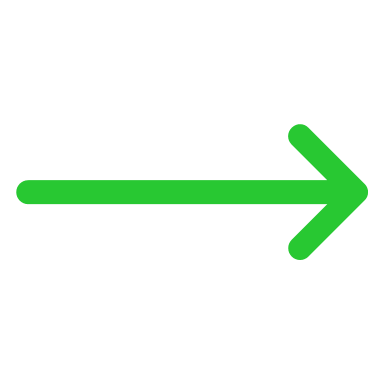 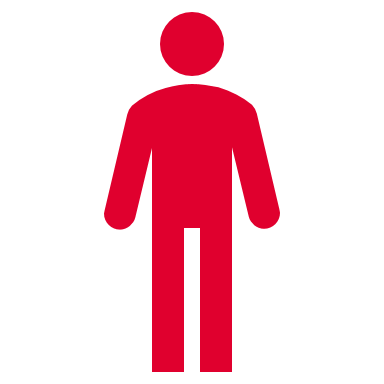 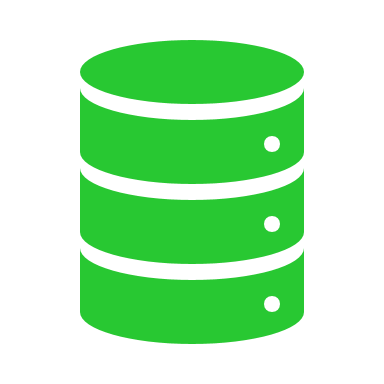 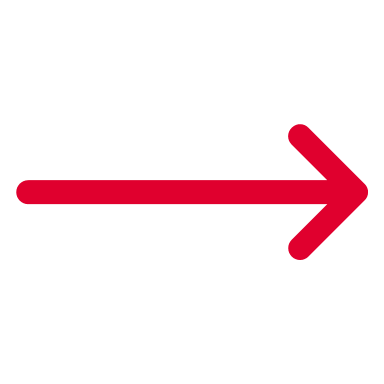 Adapter
Adapter
Implements
Uses
[Speaker Notes: The concrete implementation of the UseCase lies within the application]
DRIVING SIDE
DRIVEN SIDE
User Interface
Infrastructure
Application
Port
Port
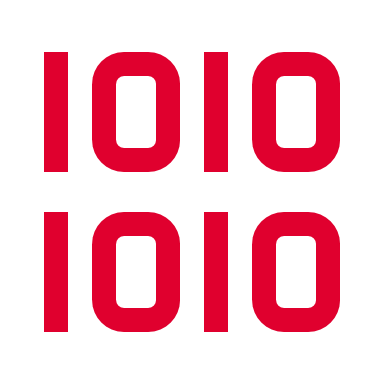 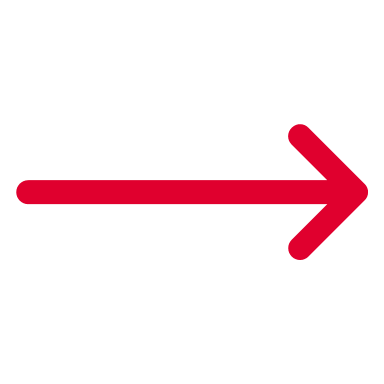 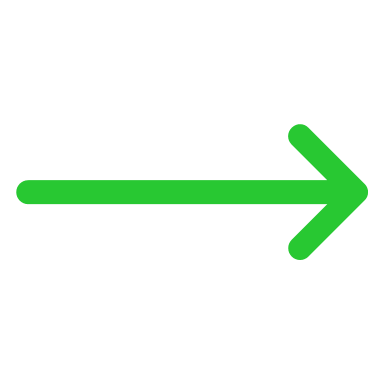 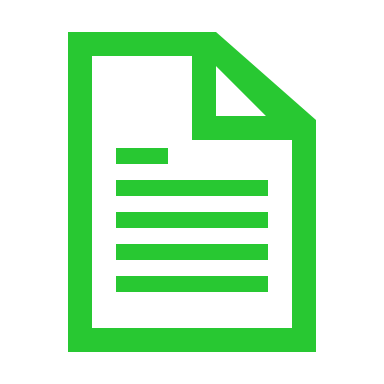 Domain
Adapter
Adapter
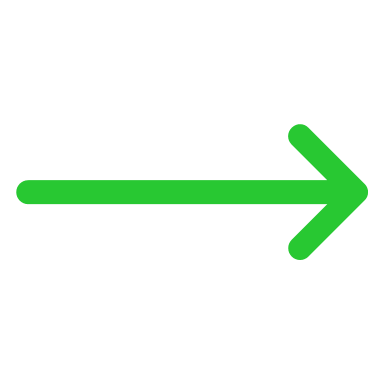 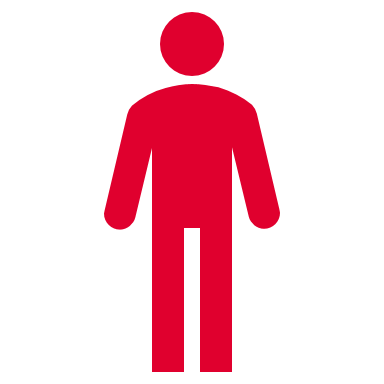 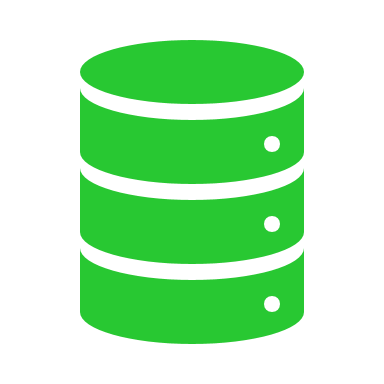 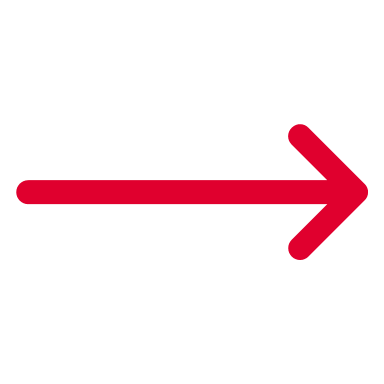 Adapter
Adapter
Implements
Uses
[Speaker Notes: And if needed it can access or store data using the driven ports]
DRIVING SIDE
DRIVEN SIDE
User Interface
Infrastructure
Application
Port
Port
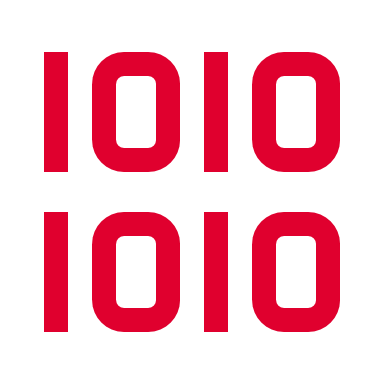 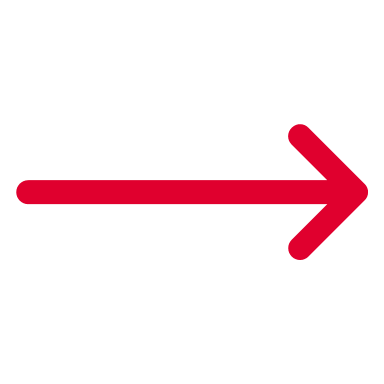 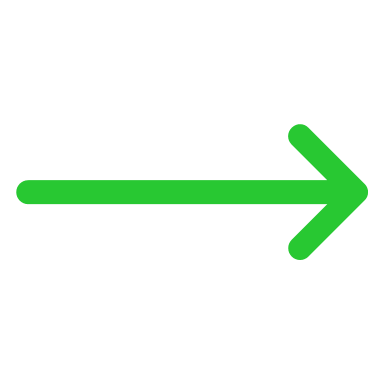 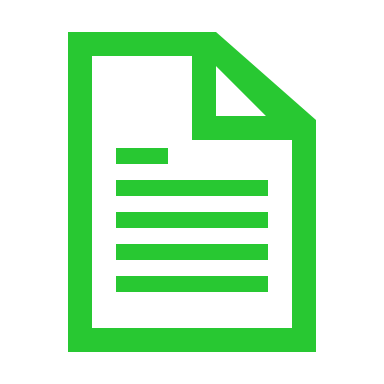 Domain
Adapter
Adapter
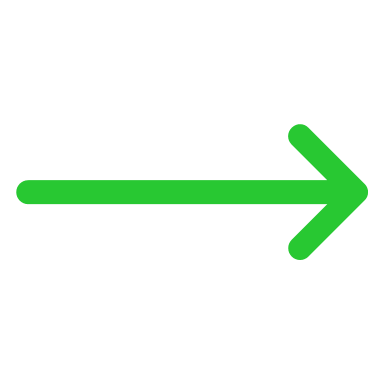 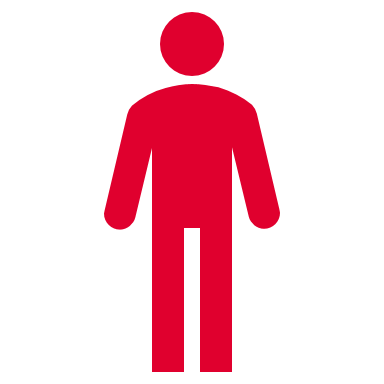 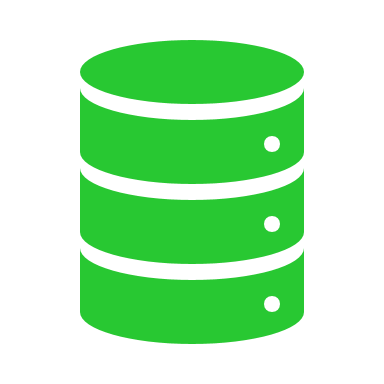 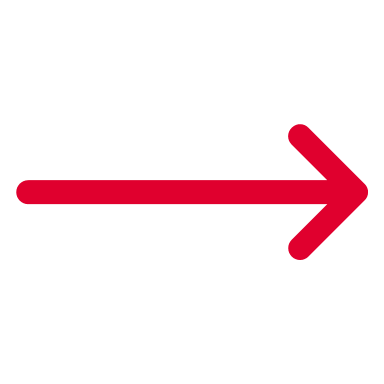 Adapter
Adapter
Implements
Uses
[Speaker Notes: What the driven ports do in detail is implemented in the driven adapter]
DRIVING SIDE
DRIVEN SIDE
User Interface
Infrastructure
Application
Port
Port
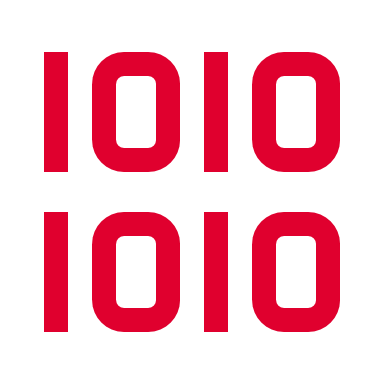 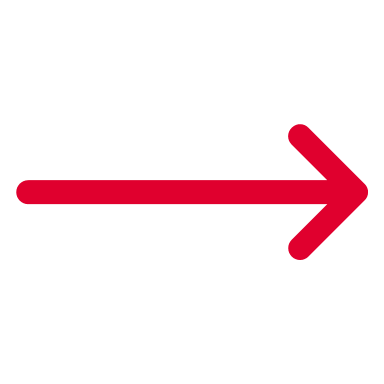 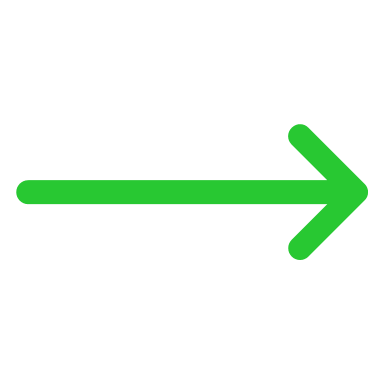 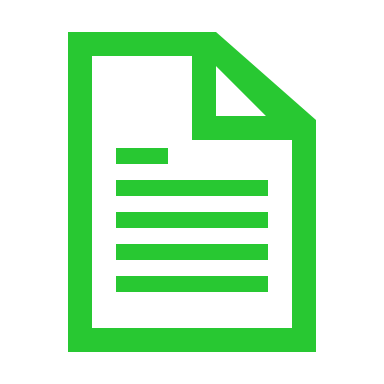 Domain
Adapter
Adapter
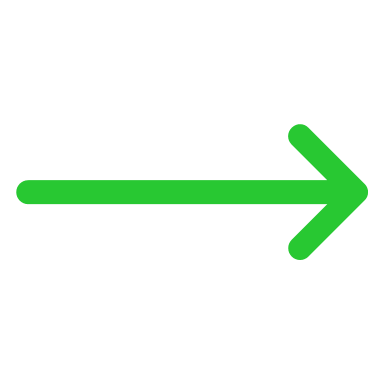 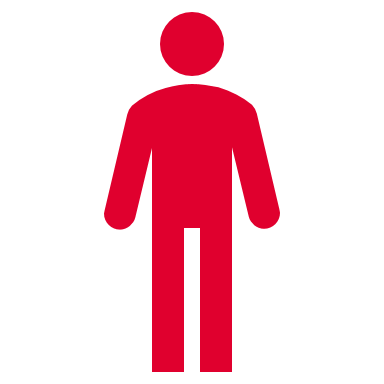 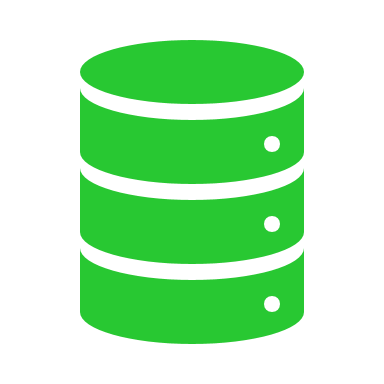 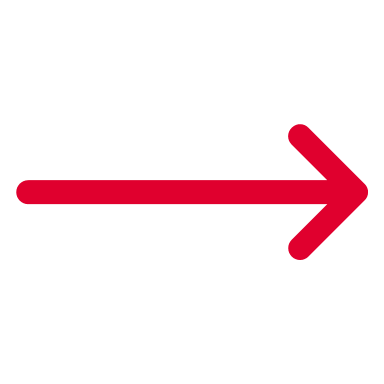 Adapter
Adapter
[Speaker Notes: This way the application does not need to know anything about the outside world and operates solely in the business domain.
Maybe to better understand what this means in the software realm, lets see how it looks like with a simple example]
DRIVING SIDE
DRIVEN SIDE
User Interface
Infrastructure
Application
Port
Port
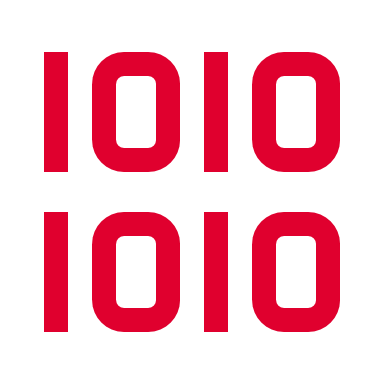 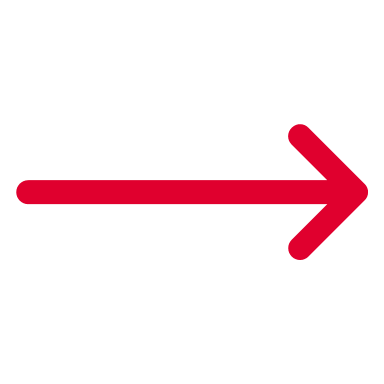 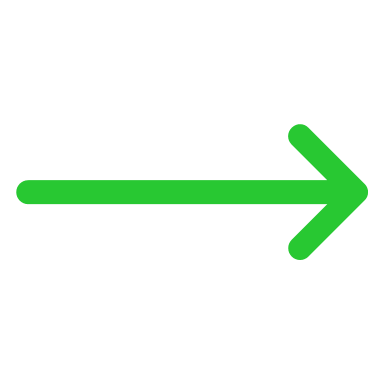 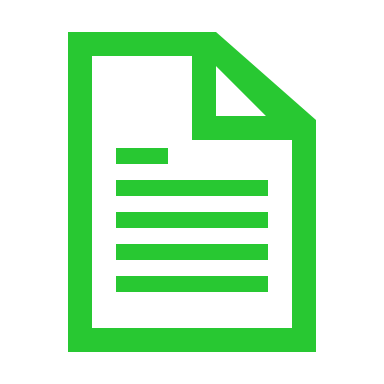 Domain
Adapter
Adapter
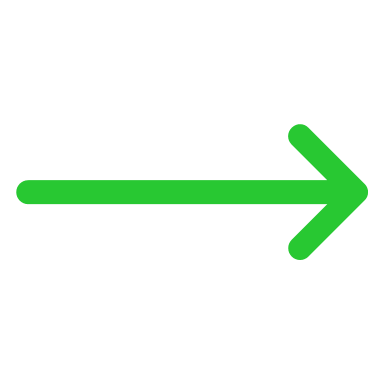 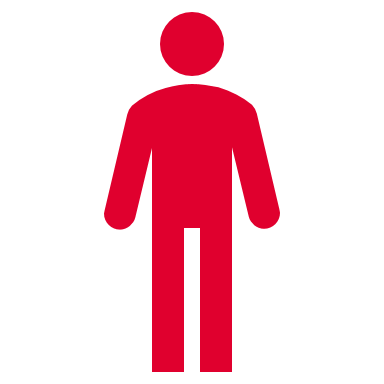 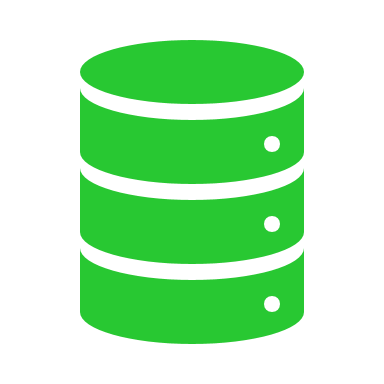 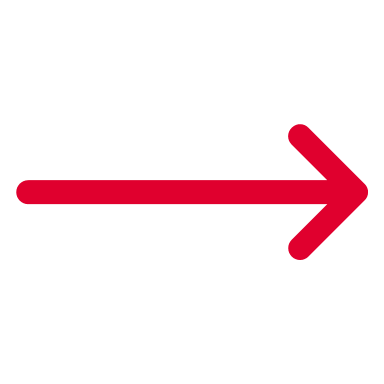 Adapter
Adapter
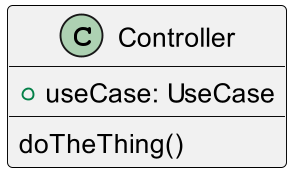 [Speaker Notes: We have a Controller acting as a driving adapter]
DRIVING SIDE
DRIVEN SIDE
User Interface
Infrastructure
Application
Port
Port
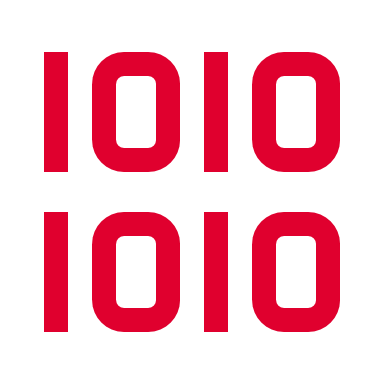 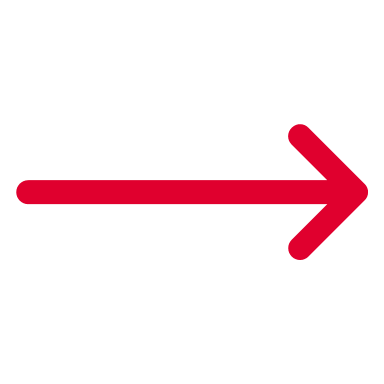 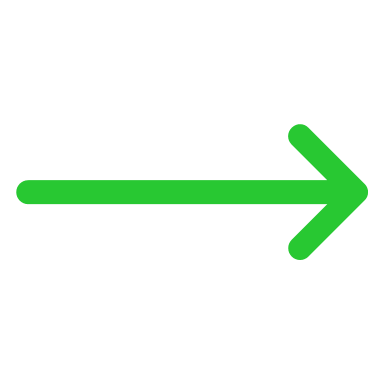 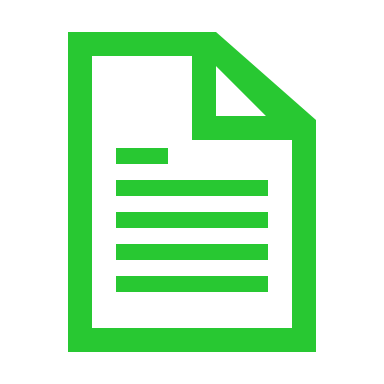 Domain
Adapter
Adapter
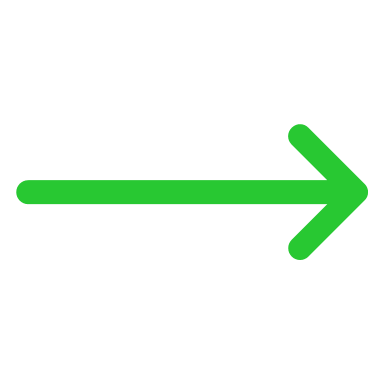 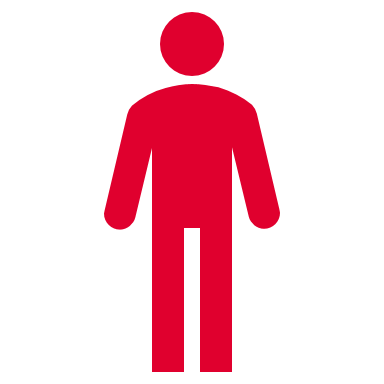 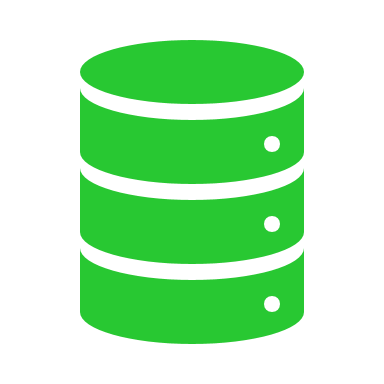 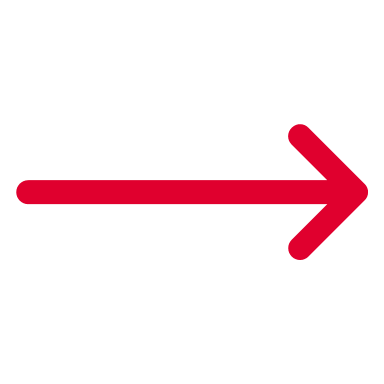 Adapter
Adapter
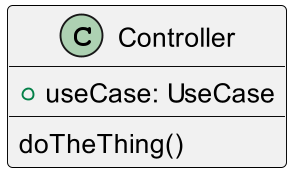 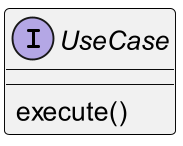 [Speaker Notes: Which contains a usecase that it uses once the API is called]
DRIVING SIDE
DRIVEN SIDE
User Interface
Infrastructure
Application
Port
Port
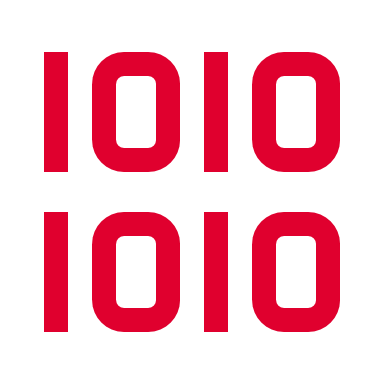 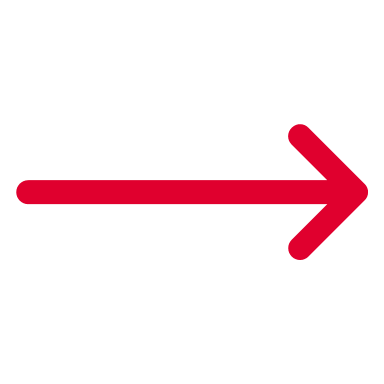 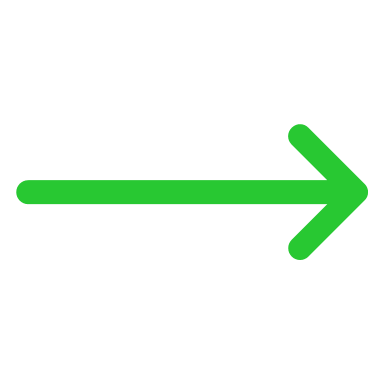 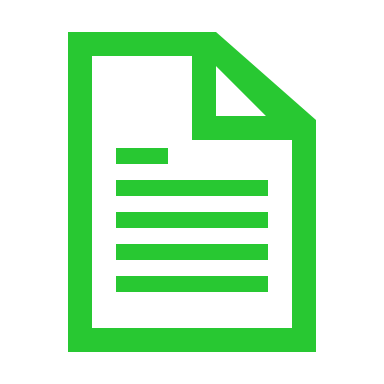 Domain
Adapter
Adapter
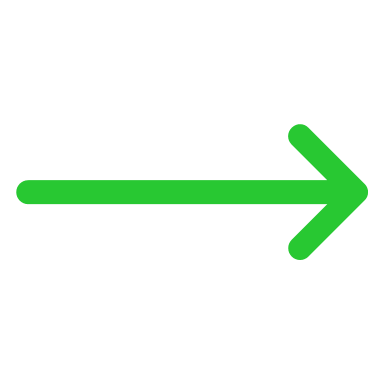 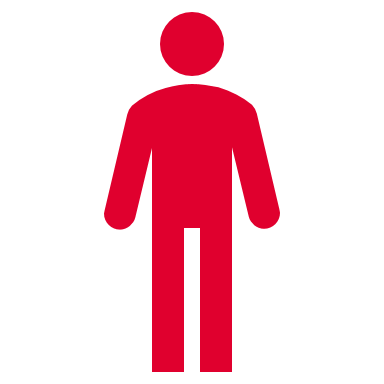 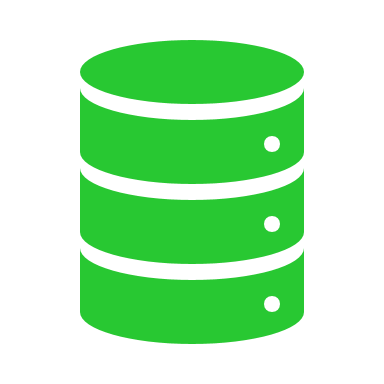 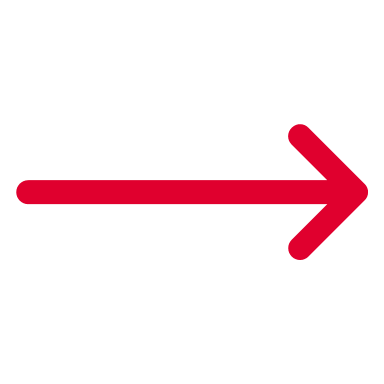 Adapter
Adapter
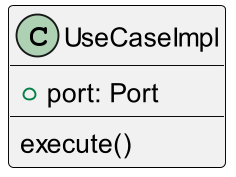 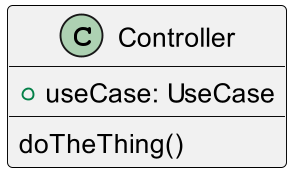 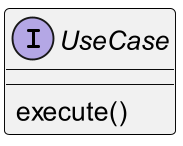 [Speaker Notes: The UseCase implementation inside the application can now handle the business logic]
DRIVING SIDE
DRIVEN SIDE
User Interface
Infrastructure
Application
Port
Port
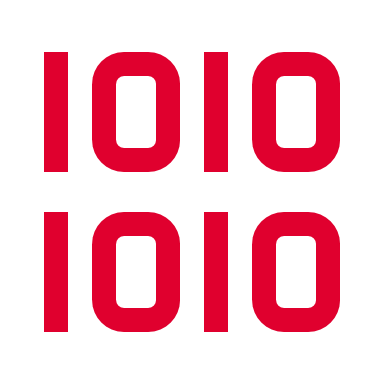 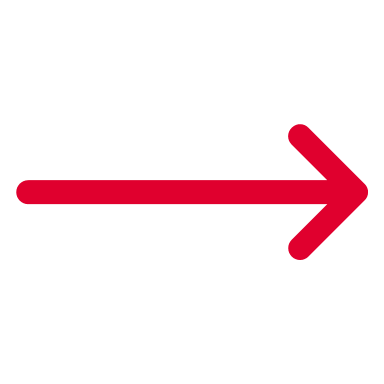 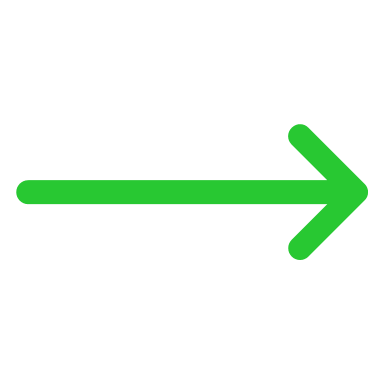 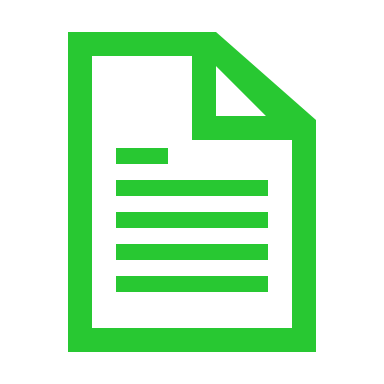 Domain
Adapter
Adapter
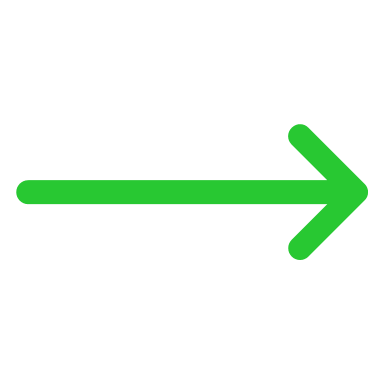 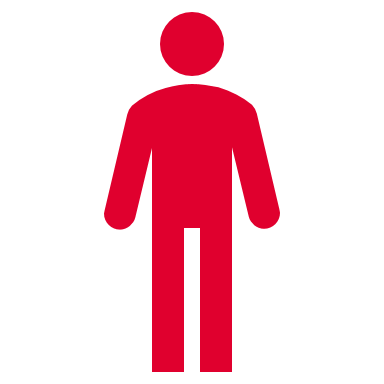 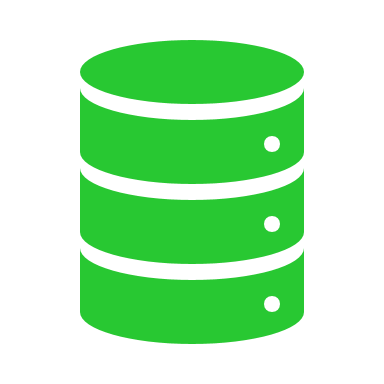 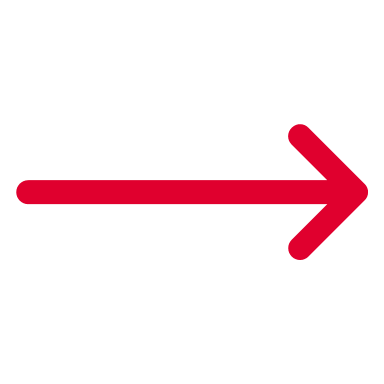 Adapter
Adapter
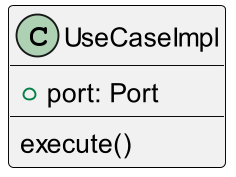 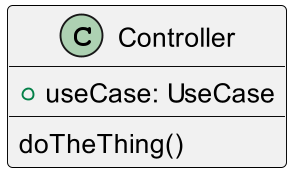 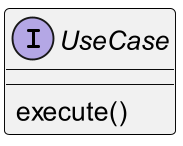 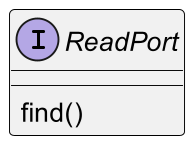 [Speaker Notes: It can use driven ports to find the necessary data if needed]
DRIVING SIDE
DRIVEN SIDE
User Interface
Infrastructure
Application
Port
Port
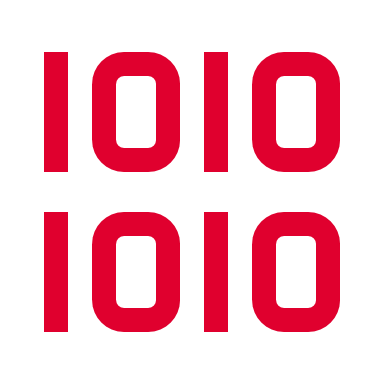 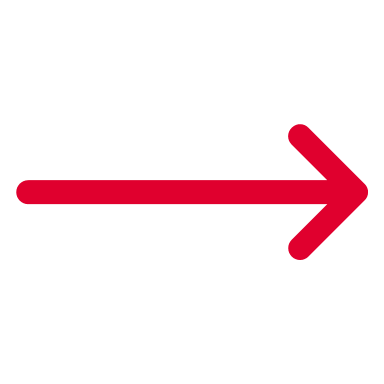 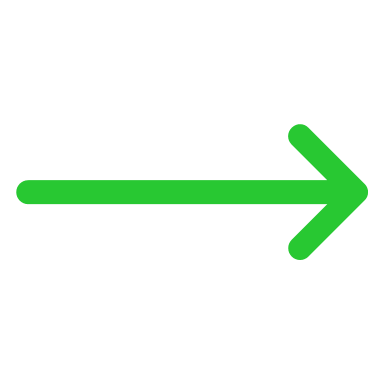 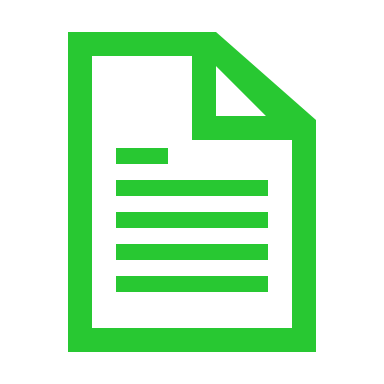 Domain
Adapter
Adapter
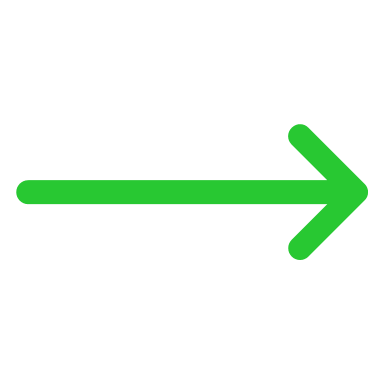 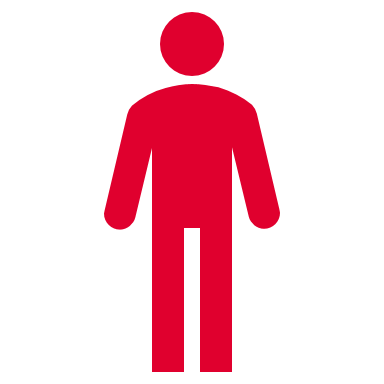 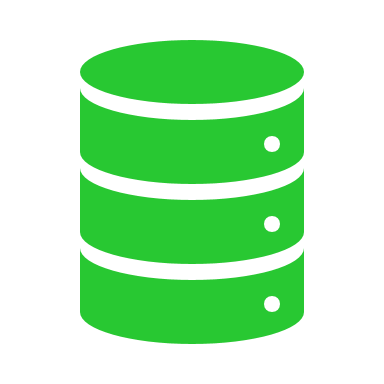 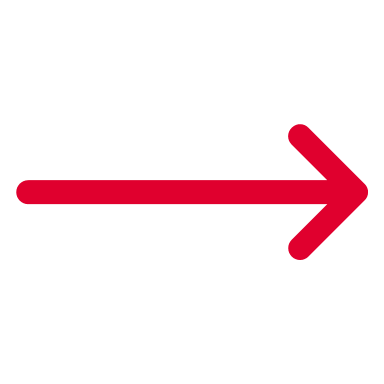 Adapter
Adapter
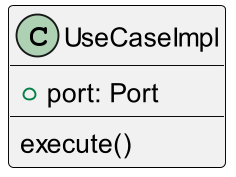 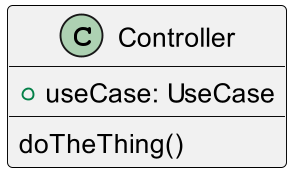 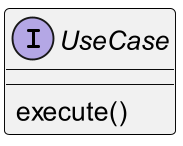 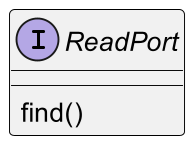 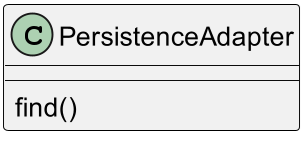 [Speaker Notes: And the driven Persistance Adapter which implements the Port, connects to the database, sends a query and translates the retrieved objects back into domain-objects]
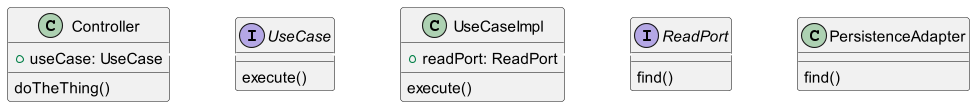 [Speaker Notes: So we end with something like this]
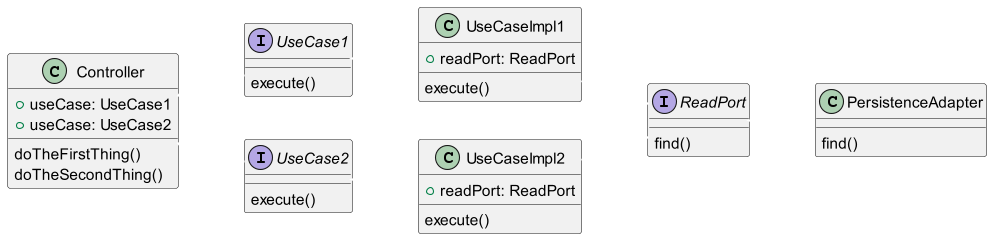 [Speaker Notes: An adapter can also contain or implement also more than one port]
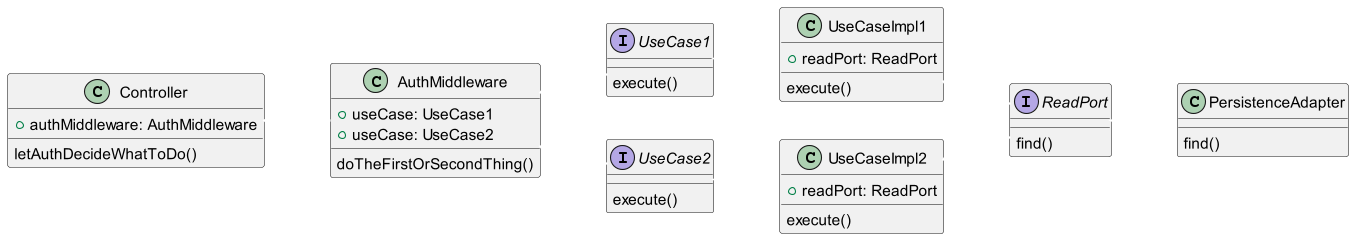 [Speaker Notes: Sometimes multiple actors want to do similar things but with different outcomes. Like an admin retrieving data versus a User retrieving data. In this case we could extend the adapter and add a authorisation middleware, which calls different usecases depending on who is logged in]
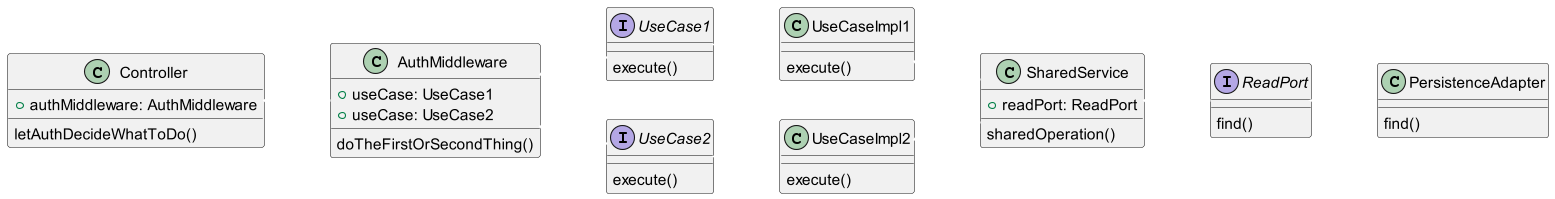 [Speaker Notes: And if multiple UseCases share code, because they want to do the same things for the same reason, we can move the shared code into a service. Important to note is that the workflow always goes in one direction. So we have no services calling UseCases, UseCases calling other UseCases or Controllers calling Services. This way we can ensure that the different processes are as isolated from each other as possible and avoid unnecessary dependencies]
Pro and Contra
[Speaker Notes: So lets talk about the pros and cons of hexagonal archicture]
Pro
[Speaker Notes: On the pro side]
Pro
Scalable
[Speaker Notes: The architecture scales extremly well, because of the limitation of dependencies]
Pro
Scalable

Flexible
[Speaker Notes: We have very high flexibility. If a new tenant wants us to retrieve the data from a file instead of the database or the UI gets replaced, we simple have to exchange the adapters, without touching the business logic]
Pro
Scalable

Flexible

Testable
[Speaker Notes: When adding mocks or stubs to the ports, we can test our whole business logic. The tests also withstand internal refactorings as long as the businesslogic stays the same]
Contra
[Speaker Notes: So what are arguments against hexagonal architecture?]
Contra
Learning Curve
[Speaker Notes: The first most obvious one is the learning curve. Developers might need some time to adjust to the principles dictated by the architecture]
Contra
Learning Curve

Increased Complexity
[Speaker Notes: Secondly we have additional abstractions, more components, more object mapping, which can make the project more complex than with a simpler architecture]
Contra
Learning Curve

Increased Complexity

Bigger Overhead for small projects
[Speaker Notes: Which in turn leads to more overhead, which might make it too much to deal with for small projects]
BUT
[Speaker Notes: But on the note of small projects]
BUT
Will the project stay small?
[Speaker Notes: Will it stay small? Or will there be more and more requirements flooding in until the project is not so small anymore]
BUT
Will the project stay small?

There will be no Jira Ticket „Refactoring Architecture“
[Speaker Notes: Most of the time we dont get a chance to restructure the project once we decided to take a certain road]
How to implement it in an existing project?
[Speaker Notes: But in the case that we want to do the switch, what should we do?]
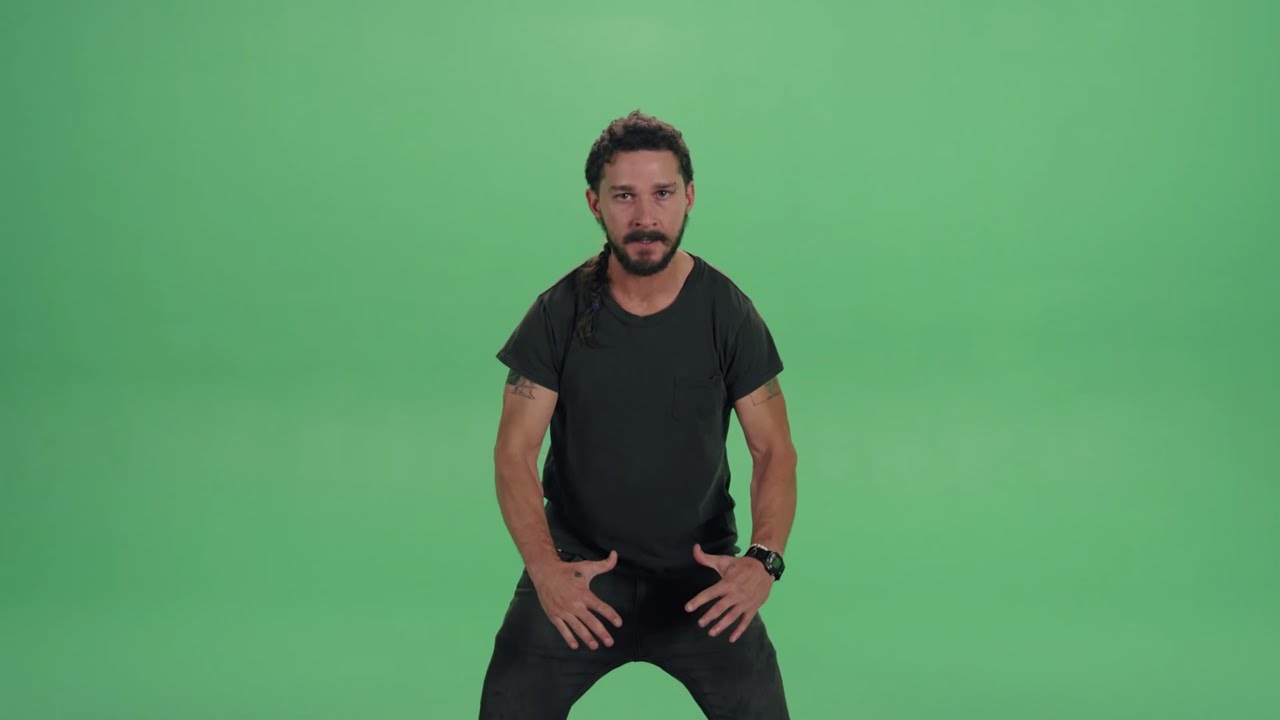 JUST DO IT
[Speaker Notes: We just do it]
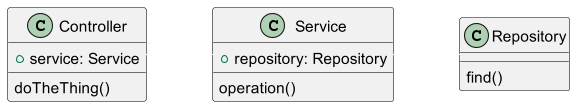 [Speaker Notes: Take this example of a common architecture. We have a Controller that calls a service which accesses directly a repository. Now immagine a new requirements come in]
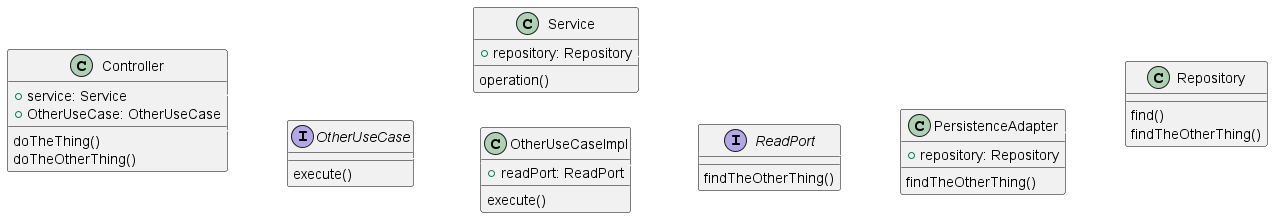 [Speaker Notes: The best way in my opinion to switch is to just start implementing the new requirements using hexagonal architecure]
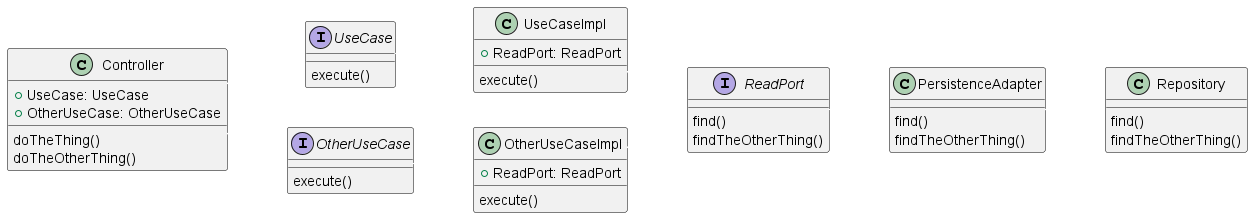 [Speaker Notes: And whenever we have to touch existing code, we refactor the bit we are working on. And over time, more and more of the code will get refactored until we reach a point were we migrated the architecture succesfully]
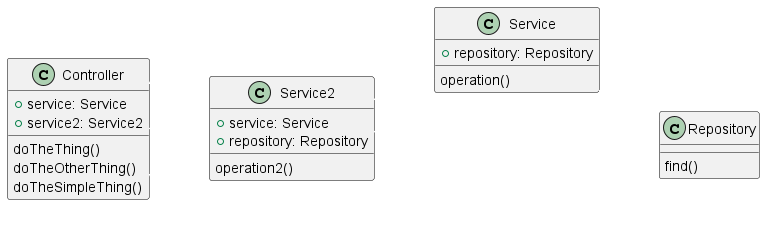 Code Example
[Speaker Notes: Okay, enough theory, my collegue Samuel will now show you how a real world application looks like using hexagonal architecture]